NAVODILA ZA KOLESARSKI IZPIT
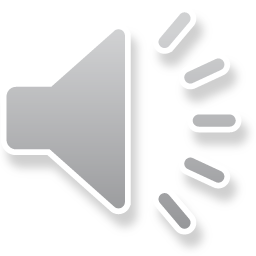 PRIJAVA V RAČUNALNIŠKI PROGRAM ZA KOLESARSKI IZPIT – VAJE

Za prijavo potrebuješ svoje uporabniško ime in geslo, ki je priloženo. (list Uporabniški račun modre barve)
POSTOPEK PRIJAVE:
1. V Google iskalnik vpiši: AAI
2. Klikni: Arnes AAI
3. V desnem zgornjem kotu klikni: Prijava POMEMBNO: Ničesar ne vpisuj v veliko okno, 
    kje piše Uporabniško ime!
4. Izberi domačo organizacijo: natančno vpiši: Osnovna šola Frana Roša 
    (v naslednjih prijavah morda lahko klikneš kar na sliko šole)
5. Vpiši Net ID (Uporabniško ime). POMEMBNO: Iz modrega lista ga NATANČNO
    PREPIŠI (bodi pozoren na velike/male znake, številke in črke ter to, da običajno 
    ni presledkov)
6. Vpiši geslo iz modrega lista NATANČNO! (bodi pozoren na velike/male znake,
    številke in črke ter to, da običajno ni presledkov)
7. Klikni: Da, nadaljuj
8. Klikni: Spletne učilnice SIO
9. Mogoče boš moral spet vnesti domačo organizacijo OŠ Frana Roša 
     in potem: Da, nadaljuj.
10. Išči predmete: Zapiši besedo: KOLESAR
11. Klikni Moji predmeti: Kolesar
12. Klikni: Testiranje kolesarjev (Simulacija izpita)
13. Klikni: Poskusi kviz zdaj

In veselo na delo! Večkrat, ko se boš dela lotil, uspešnejši boš!
Ob koncu kviza si preglej, kaj si delal narobe in se to nauči, da naslednjič ne boš ponavljal istih napak.

V programu imaš tudi navodila, ki te podučijo, kako rešuješ kviz, če potrebuješ kakšen napotek.

Po končanem delu se odjavi. (desno zgoraj)